С 1 сентября 2023 года в соответствии с Приказом Министерства Просвещения Российской    Федерации    от    25.11.2022    №  1028    «Об    Утверждении    Федеральной образовательной  программы  дошкольного  образования»  дошкольные  образовательные учреждения работают по новой ФЕДЕРАЛЬНОЙ ОБРАЗОВАТЕЛЬНОЙ ПРОГРАММЕ – ФОП ДО
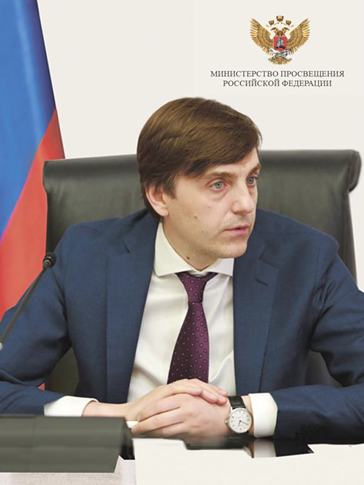 «Мы  разрабатываем  такую  программу,  я,  наверное,  впервые  об этом  скажу,  помощи  родителям,  у  которых  родился  ребенок, именно  с  точки  зрения  того,  как  его  воспитывать.  Ребенок  в дошкольном   возрасте     должен   максимально   развиваться,   он должен   общаться   со   сверстниками,   играть,   у   него   должны развиваться все основные психологические функции. А в школе его уже потом  научат читать и писать»
Министр просвещения России, Кравцов Сергей Сергеевич
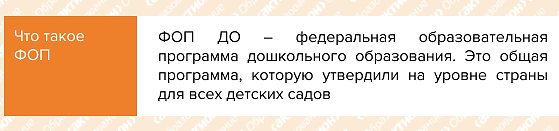 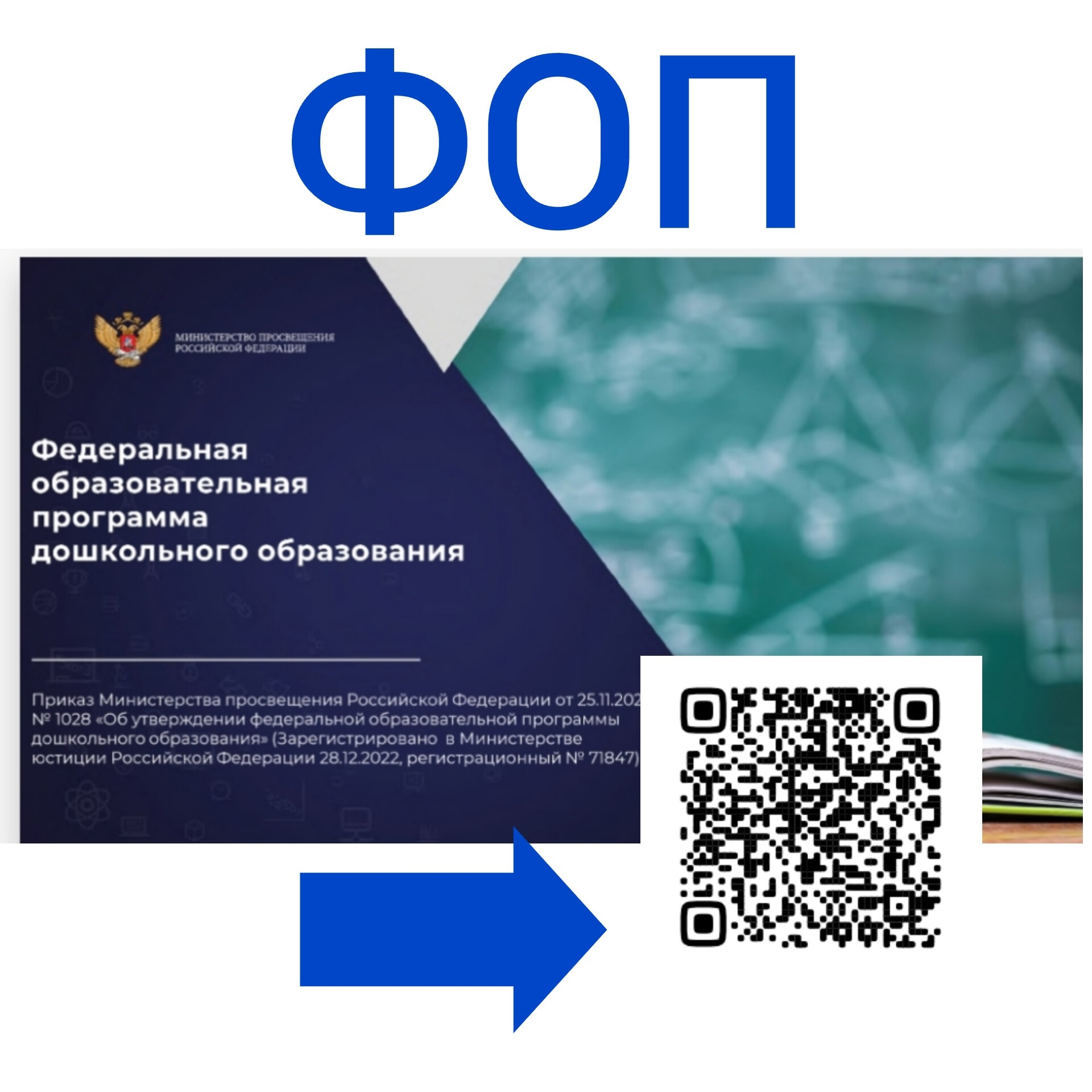 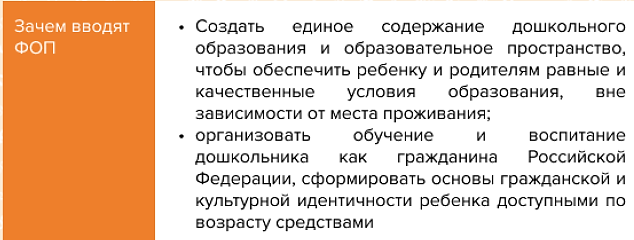 ?
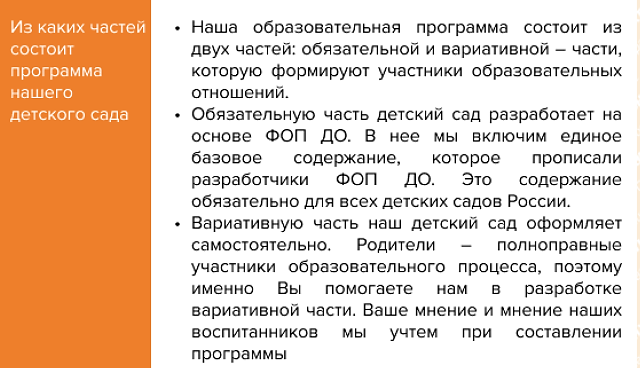 !
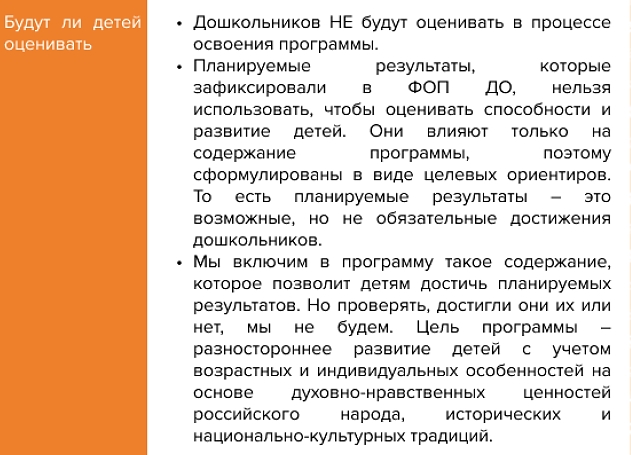 ?